Exhaust gas  排ガス
Self-energy drying
NH3
（NH4）2SO4
Dewatered sludge 
脱水汚泥
Air
空気
Bag Filter
バグフィルター
SO2
Composting &
Drying Device
堆肥化・乾燥装置
Heated Air 加熱空気
Heat exchanger熱交換器
Combustion furnace
燃焼炉
Dried sludge
乾燥汚泥
combustion gas
燃焼ガス
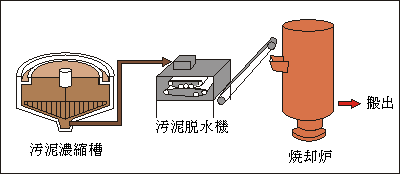 Sludge thickening
Carbonization furnace
炭化炉
Pyrolysis gas
熱分解ガス
Sludge dehydration system
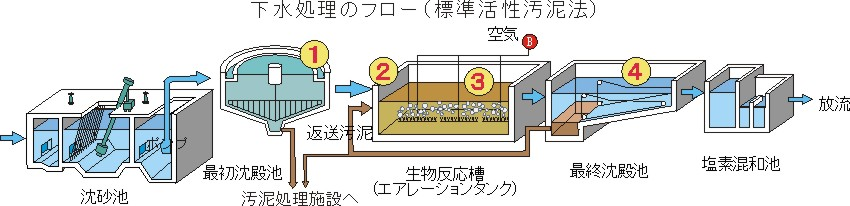 Chlorine blending basin
BOD removal
Aeration tank
Carbide 炭化物
Settling basin
Discharge
Water 
水
Sedimentation basin
Activated carbon liquid 
活性炭液
Sewage treatment system (activated sludge treatment method)